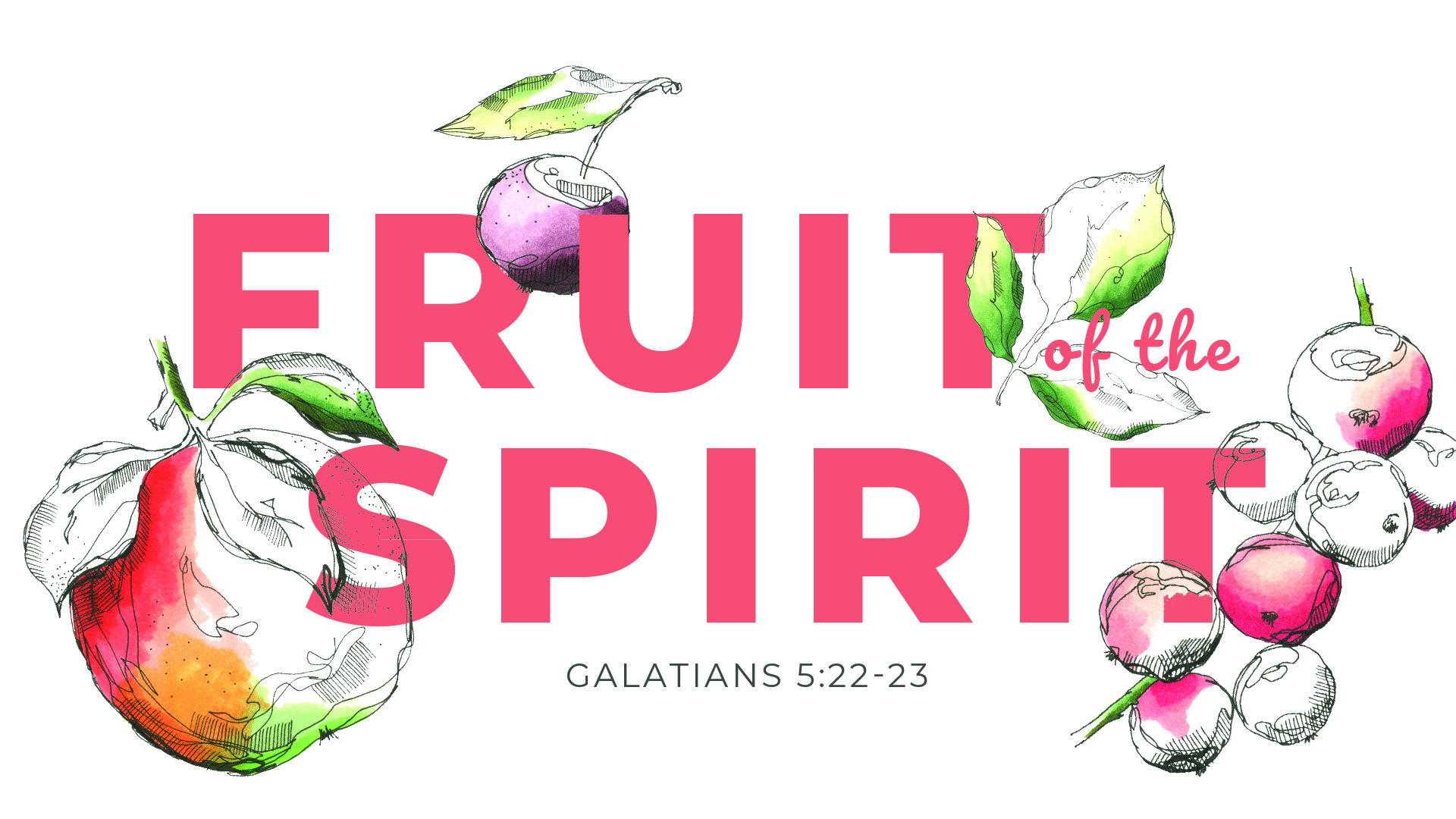 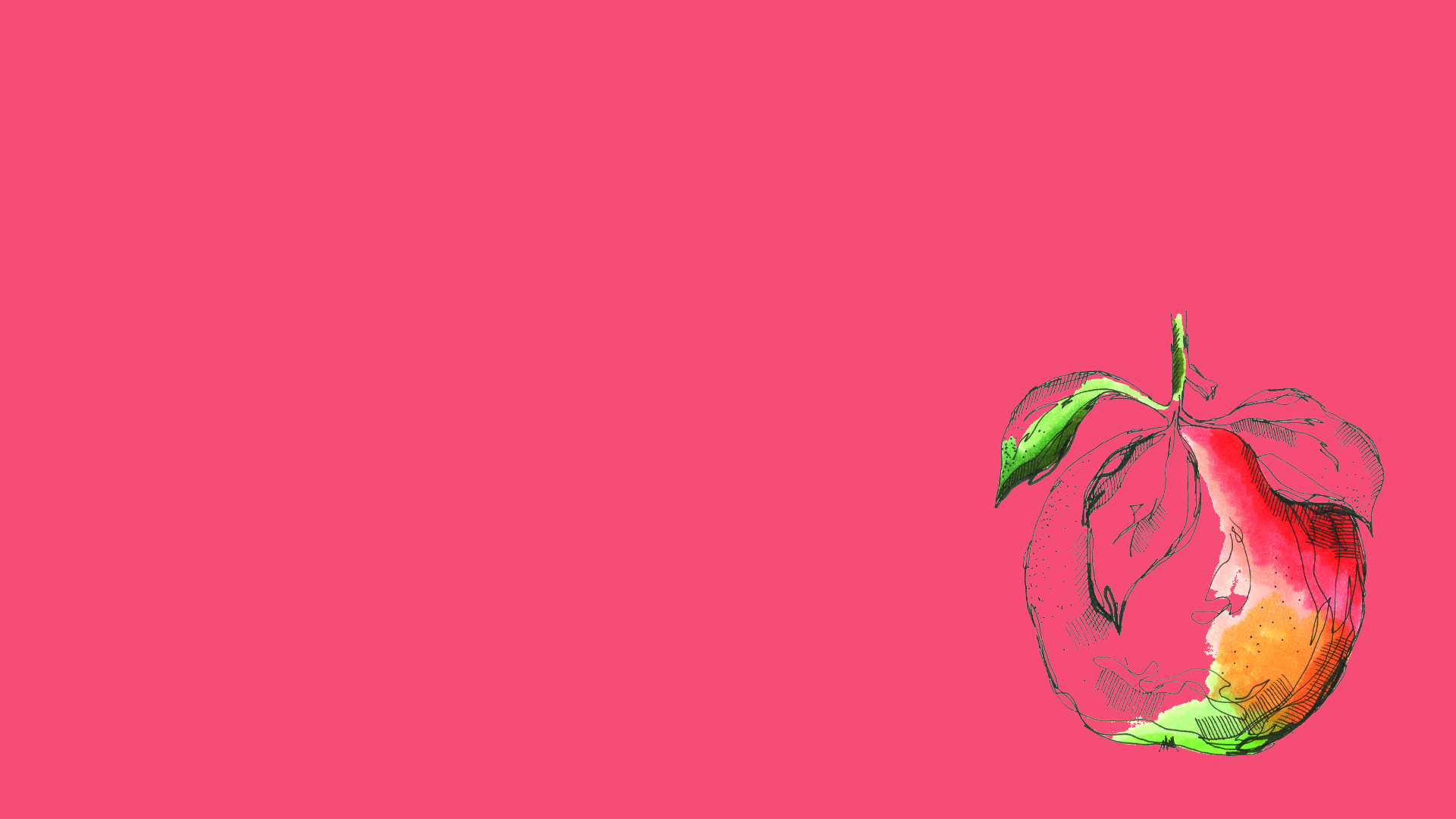 22 But the fruit of the Spirit is love, joy, peace, patience, kindness, goodness, faithfulness, 23 gentleness, self-control; against such things there is no law. 

-Galatians 5:22-23
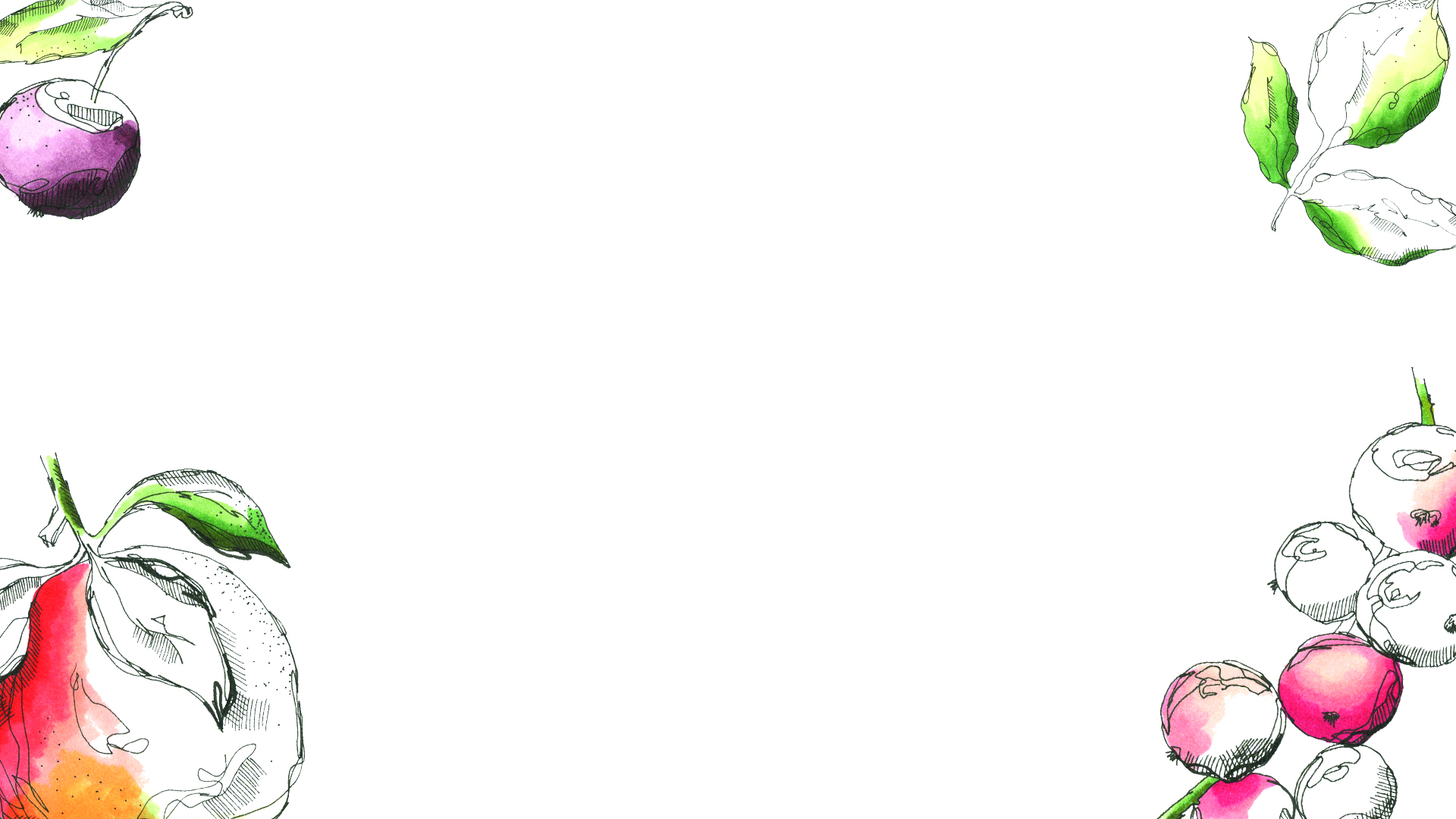 Faithfulness – 
being true to one’s word and promises; trustworthy and reliable.
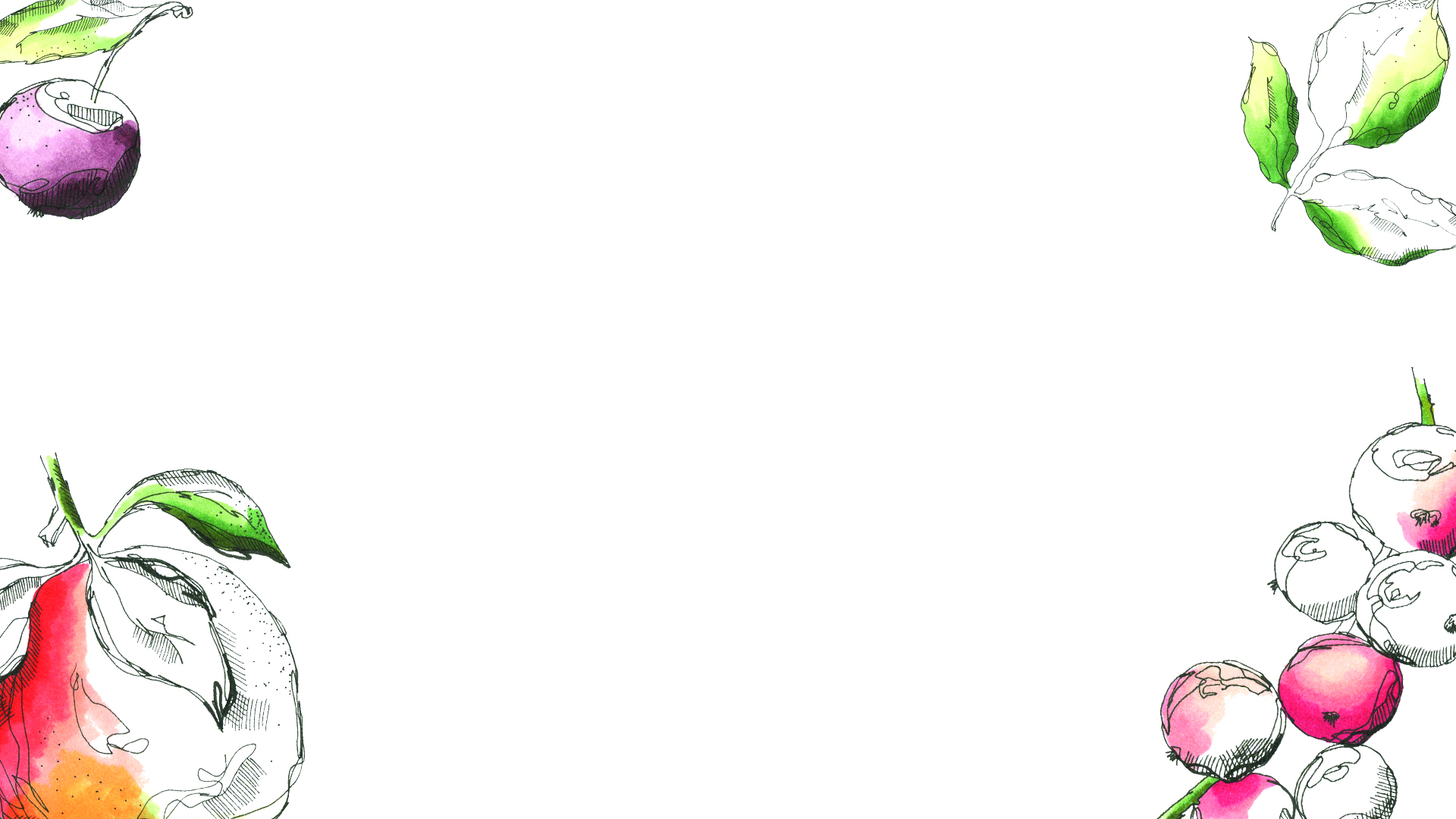 God’s Faithfulness

An essential part of His character (Heb. 10:23; Ex. 34:6; Ps. 85:5; Js. 1:17)

He can be trusted! 
Gen. 15:18  Josh. 21:43-45
Gen. 2:17; 3:6  Gen. 3:24
Deut. 28:36  2 Chr. 36:17-21

Is not dependent on ours 
(Rom. 3:1-4; 2 Tim. 2:13)
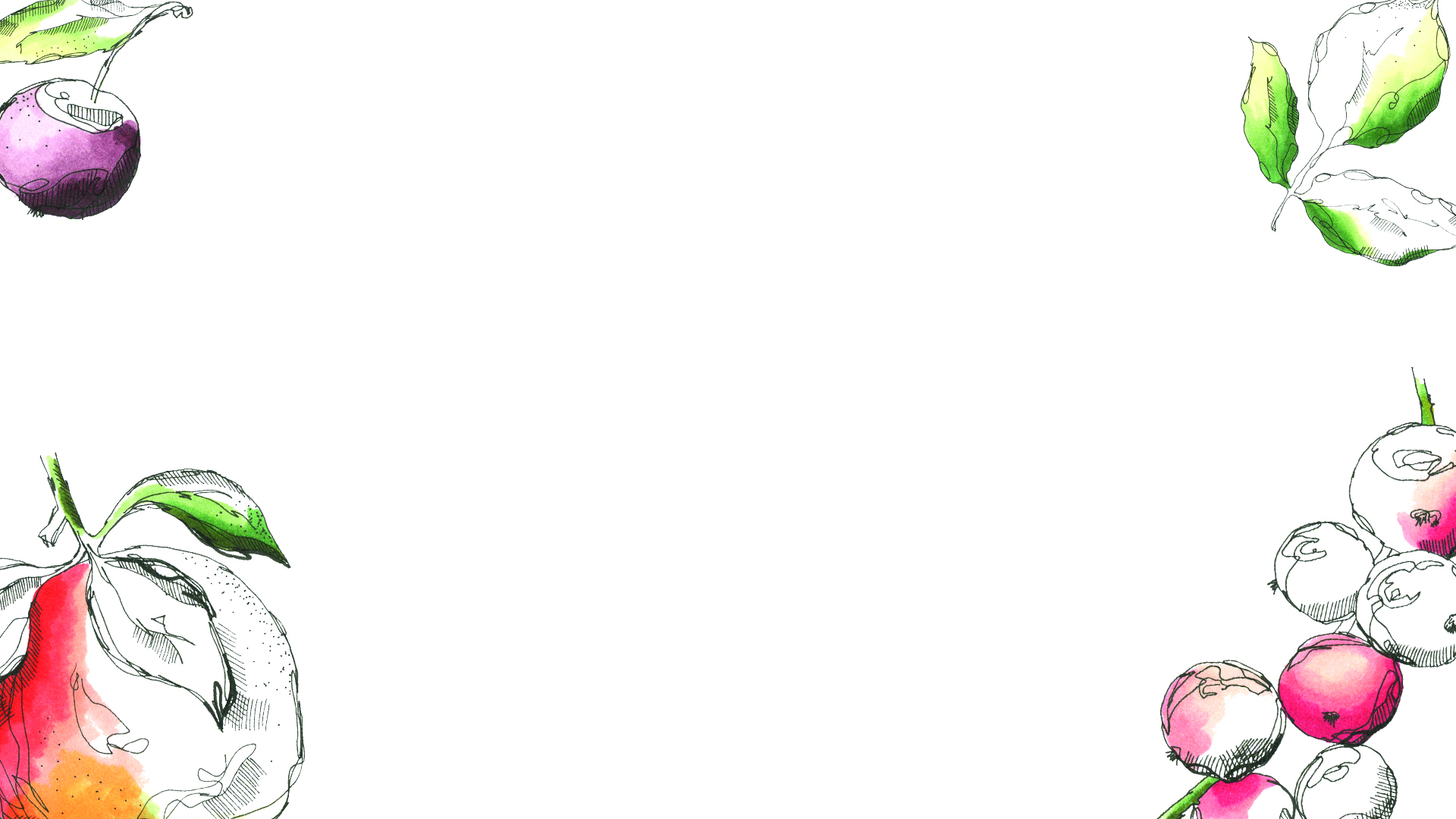 Our Faithfulness to Others

Faithfulness stands out in a faithless world

The world is known for lies, its lack of commitment, and broken promises

Faithfulness shines bright against this backdrop!
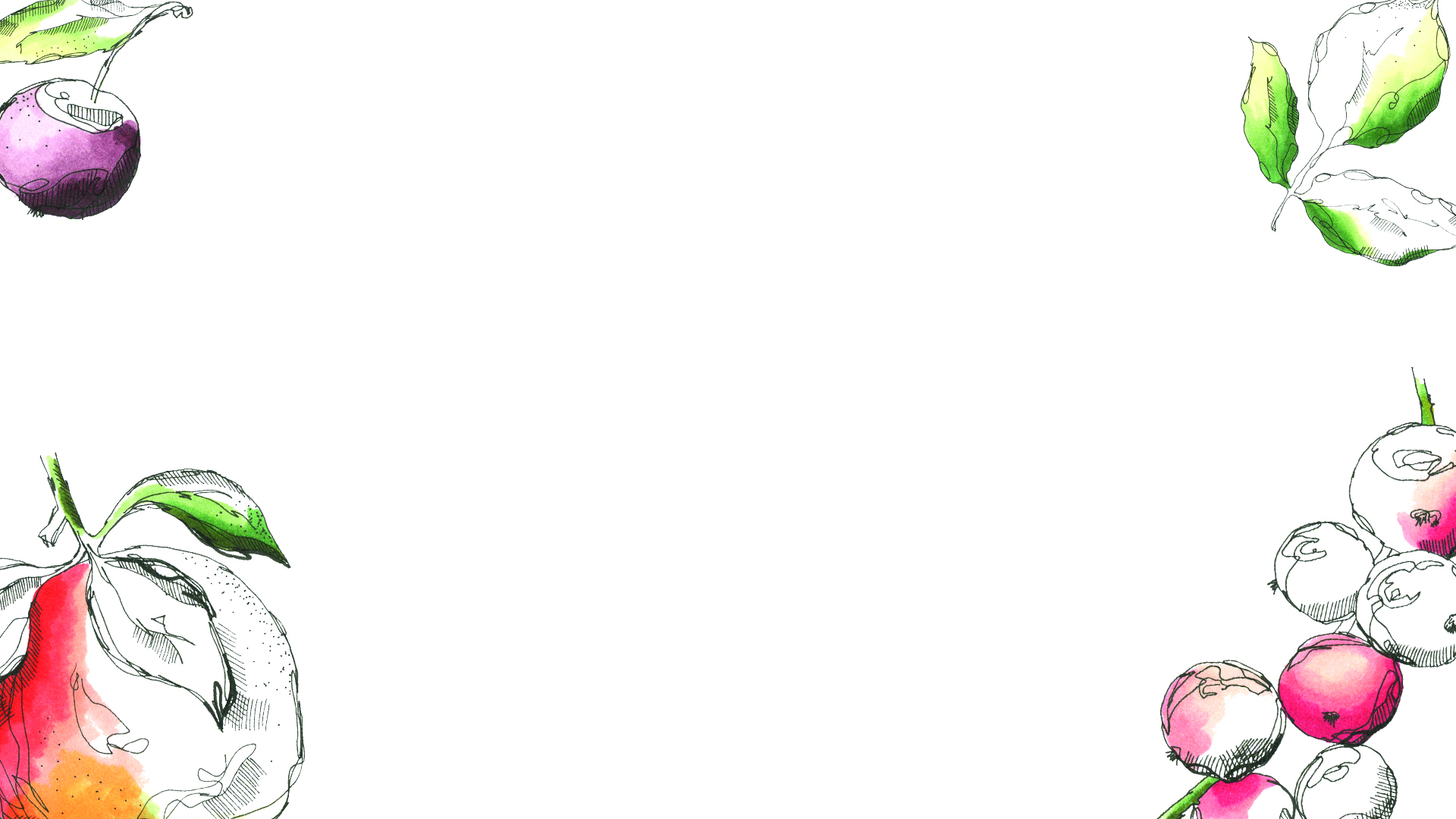 Our Faithfulness to Others

Faithfulness to our…
Spouse
Future spouse
Children
Employer
Employees
Landlord
Tenants
Friends
Spiritual family
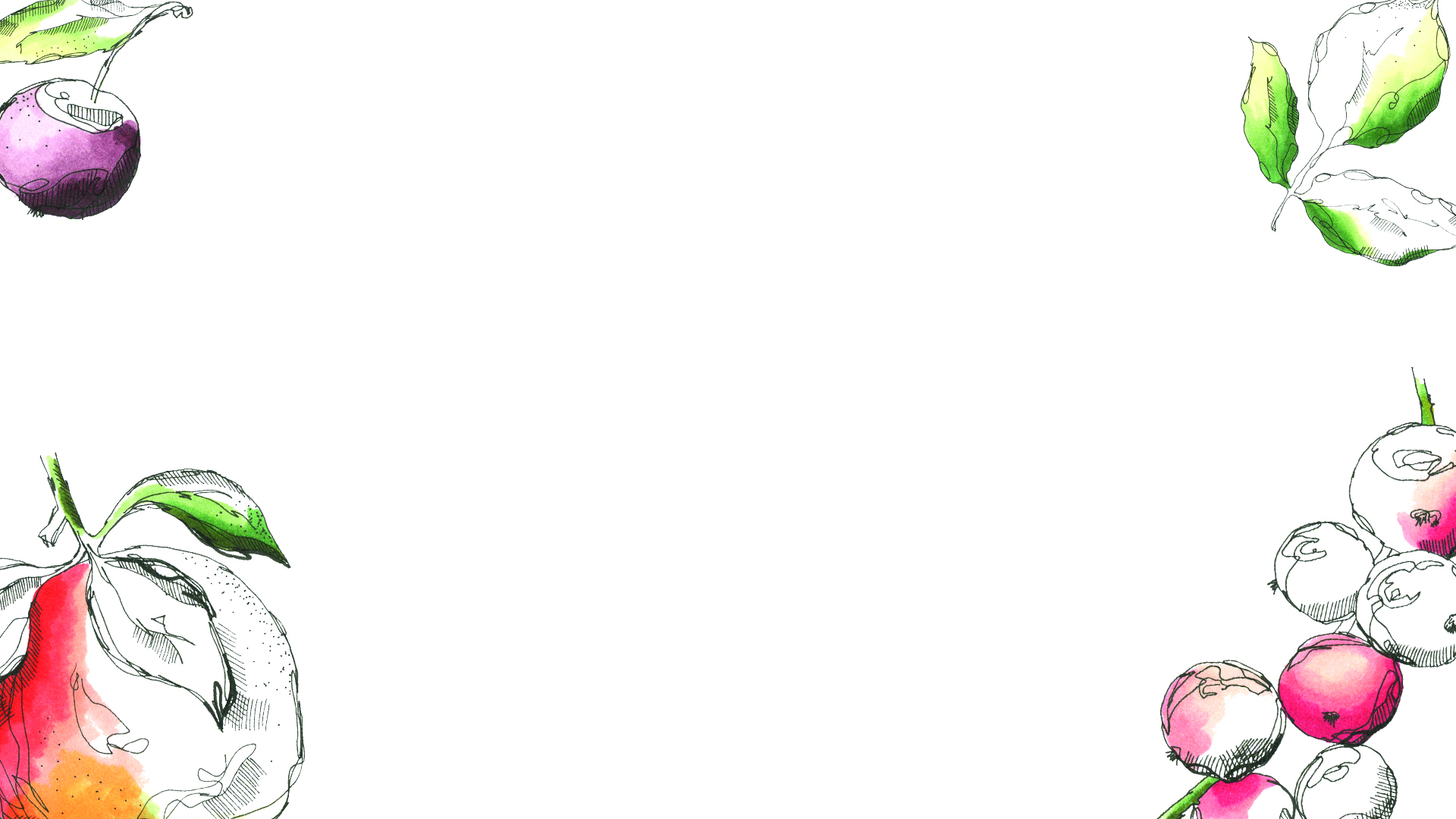 Our Faithfulness to God

Something we’ve fallen short in

Gen. 3:8-13 – Faithlessness leads to shame and saving face

Ex. 24:3; 32:1 – Faithfulness is more than words, it’s being committed to those words. 

Despite our faithlessness,                    God has remained faithful!
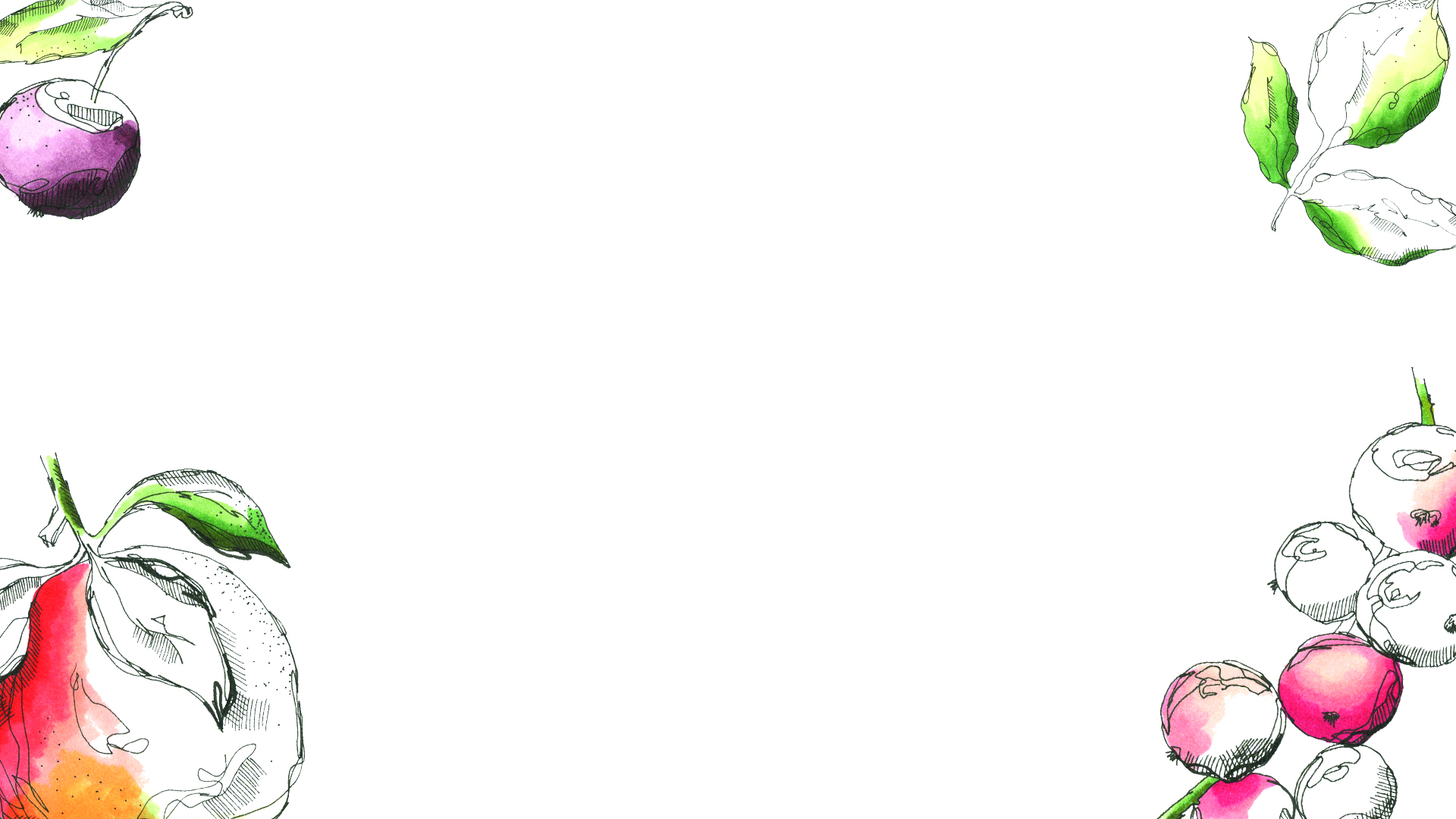 Our Faithfulness to God

Requires seriousness 

Our commitment can’t be taken lightly Lk. 14:25-33

Must be determined to be faithful regardless of circumstances.
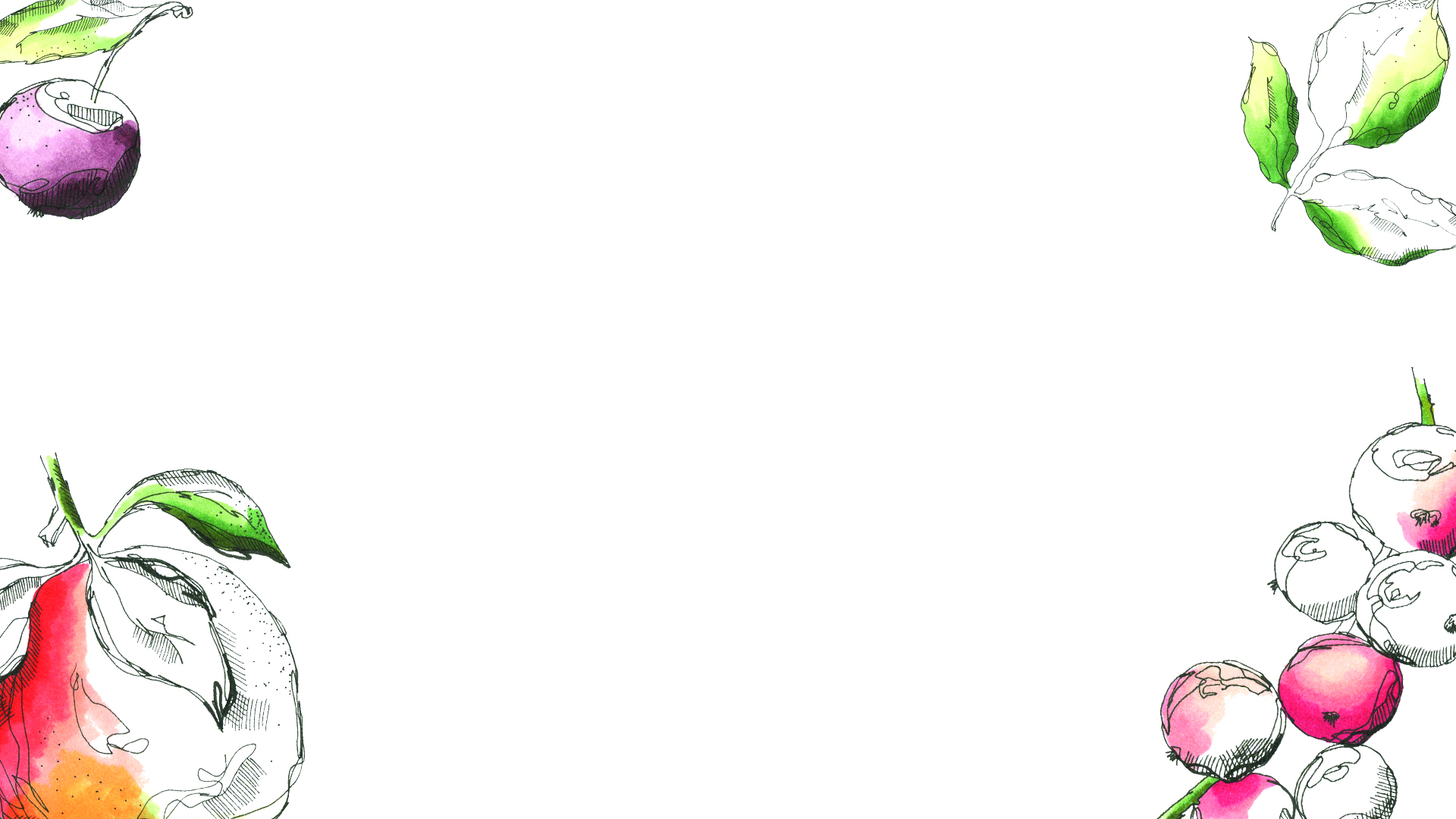 Our Faithfulness to God

Is seen by God

Faithful servants enter into the           joy of their Master                                   (Matt. 25:21,23)